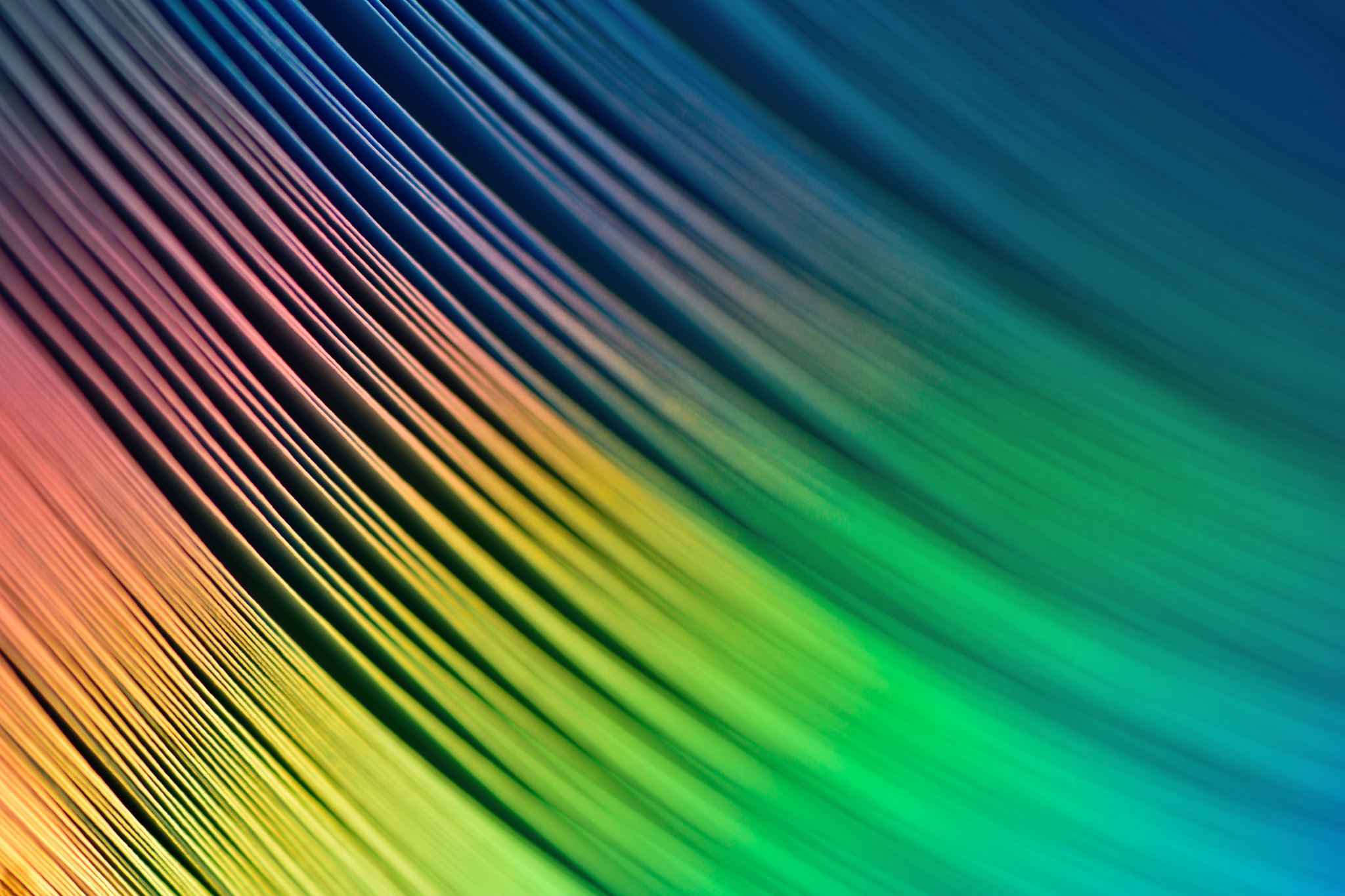 IN1000Gruppe 3Uke 7
trierag@ifi.uio.no
Dagens agenda
Objektorientert programmering

Oppgaveløsning i grupper

Felles gjennomgang av oppgavene
Objektorientert programmering
Modell av en person
De egenskapene hos en person vi er interessert i ved dette programmet

Alle egenskapene vi har lagt til i person er noe som er felles for alle personer!

Foreløpig er dette kun en mal og ikke en person i seg selv
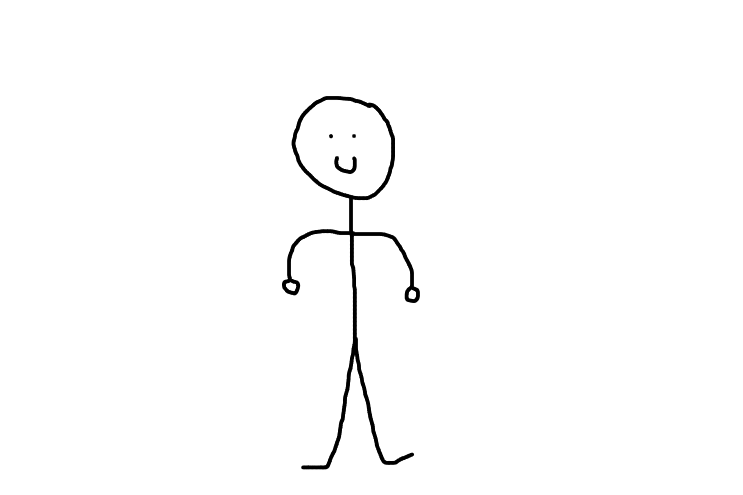 Person
navn
hoyde
vekt
alder
[Speaker Notes: Grensesnitt, instansvariabler, metoder]
Objektorientert programmering
Når vi lager en person, lager vi en instans av klassen Person
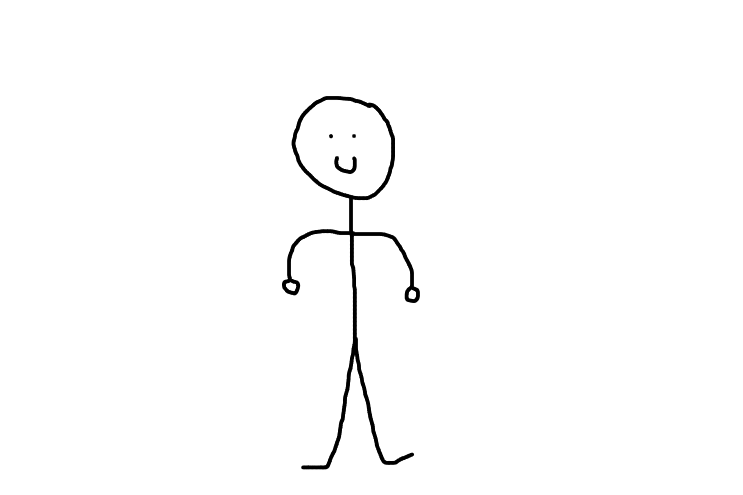 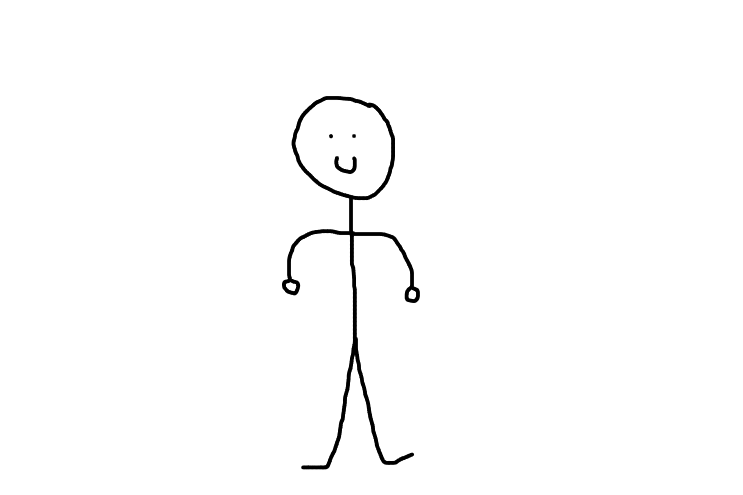 nicolai
magnus
hoyde = 195
hoyde = 184
navn = «Nicolai»
navn = «Magnus»
vekt = 98
vekt = 74
alder = 24
alder = 23
Både magnus og nicolai er ulike objekter/ulike instanser av et objekt av samme klasse. Men vi er ikke opptatt av egenskaper, også hvilke handlinger objektene kan gjøre.
[Speaker Notes: Grensesnitt, instansvariabler, metoder]
Objektorientert programmering
Alle klasser har:
et public (tilgjengelig utenfra) interface
et grensesnitt
altså hvilke metoder du kan bruke og hva metodene gjør

Eksempel
Du har et objekt «bil». Den har en metode som heter «kjor(km)», vi vet ikke hvordan den er definert, vi vet bare at den tar bilen på en kjøretur i oppgitt antall km, og kanskje da oppdaterer tanken og kilometerstanden (fordi den har kjørt).
Vi vet ikke hvordan det gjøres, vi vet bare at det skjer når vi kaller metoden, dette kalles innkapsling.

Analogi
Man kan kjøre en bil ved hjelp av rattet og pedalene uten å vite hvordan motoren fungerer. Slik er det også med objekter > kan bruke metoder uten å vite hvordan de er implementert.
[Speaker Notes: Grensesnitt, instansvariabler, metoder]
Oppgave 1
Ut fra tegningen laget av personene, lag en klasse person.
Den skal ha følgende metoder:

sett_navn(self, navn) – setter navnet på personen

skriv_navn(self) – skriver ut navnet på personen på dette formatet «Jeg heter <navn>»

sett_alder(self, alder) – setter alderen på personen

sett_vekt(self, vekt) – setter vekten på personen

sett_hoyde(self, hoyde) – setter høyden på personen

skriv_ut_info(self) – skriver ut infoen om personen

skriv_ut_hilsen(self) – skriver ut en hilsen fra personen, på formen «Hei, jeg heter <navn> og jeg er <alder> aar gammel»

hoyere _enn(self, annenPerson) – tar inn en annen person og returnerer True hvis personen er høyere enn den andre personen, False ellers
[Speaker Notes: Grensesnitt, instansvariabler, metoder]
Oppgave 1 - løsning
class Person:
    def settNavn(self, navn):
        self._navn = navn 
    def skrivNavn(self):
        print("Jeg heter ", self._navn)
    def settAlder(self, alder):
        self._alder = alder 
    def settVekt(self, vekt):
        self._vekt = vekt
    def settHoyde(self, hoyde):
        self._hoyde = hoyde
    def skrivUtHilsen(self):
        print("Hei, jeg heter ",  self._navn, " og jeg er ", self._alder, " aar gammel")
    def hoyereEnn(self, annenPerson):
        if self._hoyde > annenPerson._hoyde:
            return True
        return False
[Speaker Notes: Grensesnitt, instansvariabler, metoder]
Oppgave 2
Endre oppgave 1 slik at den nå i stedet for å ha metodene sett_navn, sett_alder, sett_vekt og sett_hoyde tar dette inn og setter disse (instans)variablene i konstruktøren i stedet for?

Hvilke fordeler/ulemper har dette? Diskuter.
[Speaker Notes: Grensesnitt, instansvariabler, metoder]
Oppgave 2 - løsning
class Person:
    def __init__(self, navn, alder, vekt, hoyde):
        self._navn = navn
        self._alder = alder
        self._vekt = vekt
        self._hoyde = hoyde
    def skrivNavn(self):
        print("Jeg heter ", self._navn)
    def skrivUtHilsen(self):
        print("Hei, jeg heter ",  self._navn, " og jeg er ", self._alder, " aar gammel")
    def hoyereEnn(self, annenPerson):
        if self._hoyde > annenPerson._hoyde:
            return True
        return False
[Speaker Notes: Grensesnitt, instansvariabler, metoder]
Oppgave 3
Gitt klassen person som dere har laget over, opprett 3 instanser av klassen/objekter med navn/alder/vekt/hoyde du velger selv. Skriv deretter ut en hilsen fra hver person deres ved hjelp av skrivUtHilsen-metoden. Lagre deretter alle objektene i en liste. 
Utfordring: se om du kan kalle på “skrivUtHilsen()”-metoden i en for-løkke
Utfordring: lag en funksjon som tar inn en liste med personer, og returnerer den personen som er høyest
[Speaker Notes: Grensesnitt, instansvariabler, metoder]
Oppgave 3 - løsning
silje = Person("Silje",12, 46, 151)
per = Person("Per", 68, 84, 189)
ole = Person("Ole", 25, 76, 191)
silje.skrivUtHilsen()
per.skrivUtHilsen()
ole.skrivUtHilsen()
personListe = [silje, per, ole]
for person in personListe:
person.skrivUtHilsen()
eller:
for i in range(3) :
personListe[i].skrivUtHilsen()
def hentHoyestePerson(personListe): 
   hoyest = personListe[0]
   for i in range(1, len(personliste):
      if persoListe[i].hoyereEnn(hoyest):
         hoyest = personListe[i]
    return hoyest
[Speaker Notes: Grensesnitt, instansvariabler, metoder]
Oppgave 4
Skriv en klasse Dyr. Et dyr har følgende egenskaper:
Art
Kjønn
Vekt

Lag en konstruktør (init-metode) og metoder for å hente ut data fra hver instansvariabel.
Opprett tre objekter av klassen Dyr for å representere tre forskjellige dyr. Skriv ut informasjon om alle dyrene.
[Speaker Notes: Grensesnitt, instansvariabler, metoder]
Oppgave 4 - løsning
I dyr.py: 
class Dyr :
def __init__(self, art, kjonn, vekt) :
     self._art = art
     self._kjonn = kjonn
     self._vekt = vekt
def skriv_info(self) :
     print("Art", self._art, ", kjonn: ", self._kjonn, ", vekt: ", self._vekt)
I hovedfilen:
from dyr import Dyr
hund = Dyr("hund", "hann", 10.2)
hund.skriv_info()
katt = Dyr("katt", "hunn", 5.7)
katt.skriv_info()
sau = Dyr("sau", "hann", 30.6)
hund.skriv_info()
[Speaker Notes: Grensesnitt, instansvariabler, metoder]